Welcome to my Online class
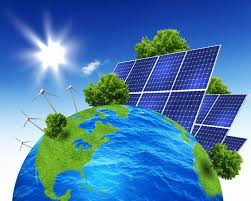 Identity
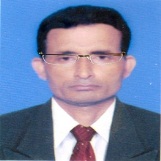 Manik Chandra Majumder
           Senior Teacher  (English)
       Gazirhat High School
             Senbag, Noakhali.
    Mobile No: 01717155169
 Email: manikmajumder01@gmail.com
Class : Nine-Ten
  Subject : English 1st paper
      Time : 50 Minutes 
       Date : 00/00/2018
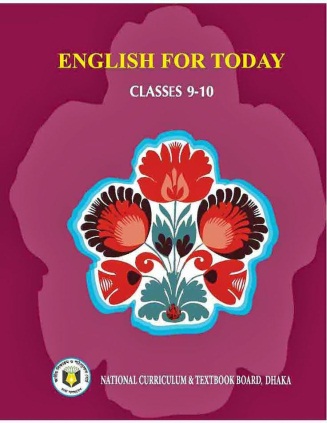 What did we talk about in the previous class?
What are the sources of energy?
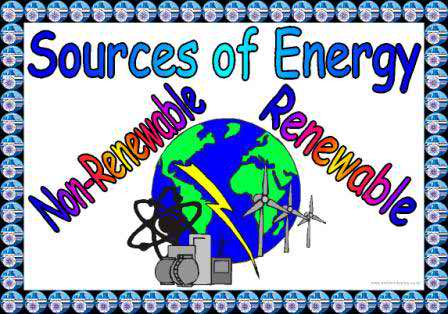 Our today’s topic is …….
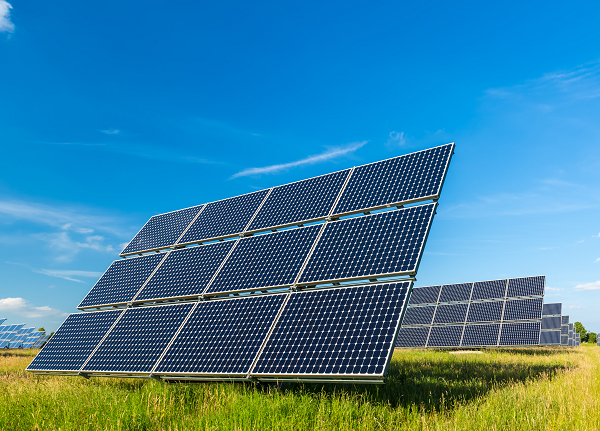 Renewable energy sources
Unit : 11
   Lesson : 2
Learning outcomes
After we’ve studied the lesson, we will be able to --------
a) talk about familiar objects,
b) participate in conversation,
c) read intensively and extensively,
d) Write paragraph.
Pairwork 
Read the words in the box. Which words are related to energy?
A dialogue between myself and my partner.
Have you seen most of the words in the box somehow relates to energy?
Partner
Myself
Yes, it’s interesting. But would you tell me which words are related to energy.
Thanks, You see the words fuel, oil, gas, waterfall, fossil, sun wind, water and coal provide us energy. So these words are related to energy.
Partner
Myself
Now underline the odd words in each column that doesn’t belong to the group.
Thanks, I think soil, desert, forest, valley
Relic, remnant and sign are irrelevant words. These words are not related to energy.
Partner
Myself
Exactly, Thanks.
Observe the video.
Write the names of renewable energy sources.
How do renewable energy sources save earth?
Match your Answer
Renewable  energy sources are Solar energy, Biomass, Windmill, Flow of water, Ocean current, Geothermal, These are replenishable and they will never run out. They are environment friendly. They do not emit harmful carbon dioxide and help to maintain ecological balance.  Thus they save the earth.
Read the text and answer the following questions. Sec-B
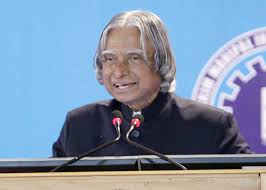 Former Indian president
    Mr APJ Abdul Kalam
In a speech at the 90th Science Congress, internationally acknowledged scientist and former Indian president Mr APJ Abdul Kalam mentioned a very important aspect of mankind's future energy crisis.
He pointed out that the era of wood and bio-mass has almost come to an end. The ago of oil and natural gas would soon be over within the next few decades. Massive burning of world's coal reserves may lead to a worldwide ecological disaster because coal burning emits the highest amount of carbon in the atmosphere.
Ukraine's (former Soviet Union) Chernobyl disaster in 1986 has exposed that nuclear energy can be potentially dangerous too. So according to Kalam, the only solution that mankind can look to is the massive use of solar energy in future because it has some advantages over other forms of renewable energies. Now, why has Kalam put so much importance to the issue of energy? The energy sources have always been a major actor of change throughout history. The world's petroleum consumption has increased from 3 billion barrels in 1930 to annually 50 billion barrels  today.
In the next quarter century, the world's population is expected to be about 8 billion which is 30 percent higher than today. Developing countries will grow their economies about two times faster than industrialised countries. Global economic growth is expected to continue at 3 percent per year. Consequently, the global demand for energy will grow at about 1.7 percent per year on an average. It indicates a 50-patent rise of energy consumption by 2030. If the world's daily petroleum consumption is 220 million barrels now, it will rise to 335 million barrels by that time.
The present reserve of hydro- carbon energy resources is limited and it will not be sufficient to meet the future energy challenges of the world. And hence, leading industrial countries have taken initiatives to tap alternative energy sources mainly known  as green or renewable energy sources. The buttom line of kalam’s speech indicates that concern of mankind in the 21st century,
Vocabulary
a formal meeting or series of meetings for discussion about scientific affairs.
Science Congress
Recognized, Approved,
Acknowledged
Emit
Release, Discharge, Give out
Calamity, Mishap, Catastrophe
Disaster
Representation, Depiction
Expose
Find out the Answer of the following questions.
Q: 2. Why do you think the massive burning of coal may lead to an ecological disaster ?
Q : 4.What according to Mr. Kalam is the   solution of
     future energy crisis ?
Q:1.What is scientist Kalam concerned about?
Q: 3. What do you mean by the potential danger of nuclear energy?
Q: 6. Why does he put much importance on solar energy?
Q: 5. Why does Mr. Kalam put  so much importance to the issue of energy?
Ans: 5, Mr. Kalam puts  so much importance to the issue of energy because energy sources have become a major factor of change through out the world.
Ans: 6. Mr. Kalam puts  so much importance on solar energy because it is infinite and naturally replenishable and will never run out. Above all, it is environment friendly.
Ans: 2. I think massive burning of coal may lead to ecological disaster because coal burning emits the hightest amount of carbon in the atmosphere.
Ans: 1. Scientist Kalam  is concerned about the future  
           energy crisis.
Ans: 3. The potential danger of nuclear energy  I mean global warming that will cause natural disasters around the world.
Ans: 4. According to Mr. Kalam  the   solution of
     future energy crisis is the massive use of solar energy    
      instead of non renewable energy.
Make sentences using the substitution table.
Match your Answer.
1.Chernobyl disaster has exposed the potential danger of nuclear energy.
2.The energy industries have been a major factor for change through out the history.
3.The global petroleum consumption has increased to three  billion barrel per year.
4. Major industrial economies have taken initiatives to tap
    alternative energy sources.
5. Scientists have emphasized the use of renewable energy
     sources.
Complete the following passage with words from the box. There are more words than necessary.
would
effective
suggested
radiates
conducted
either
tap
energy
affected
crisis
were
suggested
radiates
effective
conducted
either
would
energy
crisis
tap
were
affected
To answer the energy--------- in the world, scientist, professor, and former Indian president Mr APJ Abdul Kahan has --------- - that solar energy can be harnessed by establishing space stations in outer space in order to--------- solar power round the clock. Mr Kalam said that the sun--------- --about 10 trillion times the energy which humans consume across the world today. If we  --------- able to extract even a small portion of this energy from the sun, it-------- -- be sufficient to secure the energy demands of our future. Pointing out that space based solar power plants do not get -------------by weather, the scientist said that thus it would  be far more ------------  in efficiency and power generation than the surface based systems. Professor Kalam suggested that the energy should be transmitted from space back to earth ------------ through microwave or any other technology like laser. Careful research of the impact and safety concerns would have to be-------------- in this regard.
Evaluation
Choose the best answer from the alternatives:
a) The science congress is a/an------ -------organization.
i) ancient
i) ancient
Cor. Ans:
ii) primitive
iii) recent
iv) modern
Cor. Ans:
b) What was the world’s petroleum consumption in 1930?
ii) 3 million barrels
ii) 3 million barrels
Cor. Ans:
i) 50 million barrels
Cor. Ans:
iii) 30 million barrels
iv) 15 million barrels
c) What is the former Address of Ukraine?
Cor. Ans:
Cor. Ans:
ii) Soviet Union
ii) Soviet Union
i) United States
iv) Russia
iii) United Kingdom
d) When was Chernobyl disaster happened?
i) 1886
ii) 1976
Cor. Ans:
Cor. Ans:
iii) 1876
iv) 1986
iv) 1986
e) Which forms of energies are most advantageous ?
i) Solar energy
ii) Kerosine
i) Solar energy
Cor. Ans:
Cor. Ans:
iii)   coal
iv) firewood
HOME WORK
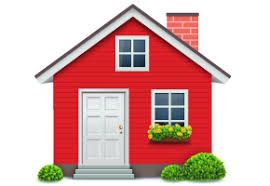 Write a paragraph on load shedding  expressing the sufferings of ordinary people caused by load-shedding.
Thank you all
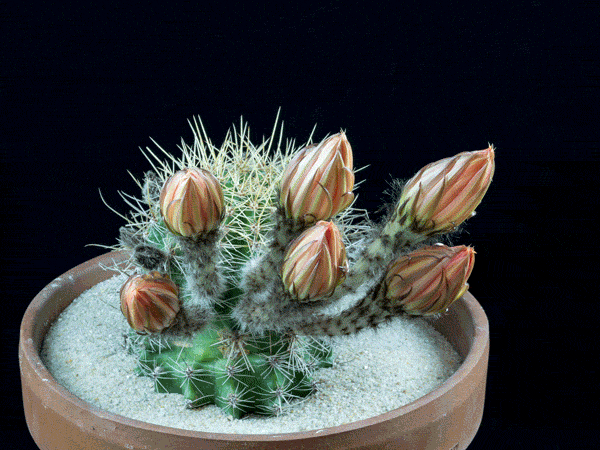 Good bye